جامعة ديالى 
         كلية التربية للعلوم الانسانية 
        قسم العلوم التربوية والنفسية
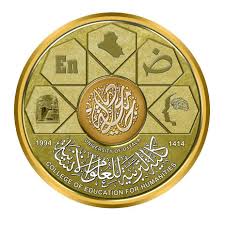 نظرية الانماط
الاستاذ المساعد الدكتور (اياد هاشم محمد)
نظرية الانماط  لشيلدون 
اجرى شيلدون دراسة موسعة توصل عن طريقها الى تقسيم افراد الجنس البشري الى ثلاث فئات حسب بنية اجسامهم . وتعتمد اراءه على وجهة النظر الطبية التي تشير الى البويضة الملقحة تنقسم في طور تحولها الى جنين الى عدد هائل من الخلايا المتماثلة التي يتكون غلاف كل منها من ثلاث طبقات جلدية .
1- الطبقة الجلدية الخارجية : ويتكون منها الجهاز العصبي , وتؤدي الى غلبة النمط الجسدي المخي ( نحيف ) 
2- الطبقة الجلدية الوسط : وتتكون منها العضلات والعظام وتؤدي الى غلبة النمط العضلي ( رياضي ) 
3- الطبقة الجلدية الداخلية : وتتكون منها الاحشاء الداخلية , وتؤدي الى غلبة النمط الحشوي ( بدين )
ويشير شيلدون الى ان الصفات الجسمية ومكونات الشخصية هي نتاج لعوامل بيلولوجية واحدة وانه بسبب بعض العوامل الوراثية المحتملة فقد يقوم الطبع والنشاطات السلوكية الاخرى المرتبطة باحدى طبقات الجلد بالتغلب على غيرها وطبع الفرد بطابعها ويؤدي هذا الترابط الى ميل الجسم الى النحافة او الرشاقة او البدانة كما يؤدي الى احداث التأثيرات التالية على سلوك الفرد .
اولا : الطبقة الجلدية الخارجية :
نمط الجسم : من النمط النحيل الطويل المرن وهو ذو مخ كبير وجهاز عصبي حساس 
نمط الشخصية :
يغلب عليها طابع المزاج المخي الاساس حيث يشعر الشخص بانه مكبوت ومقيد وخائف الا انه واع بذاته .
ثانيا : الطبقة الجلدية الوسطى :
نمط الجسم : من النمط العضلي وهو ذو عضلات نامية بشكل جيد وصلبة وقوية التحمل 
نمط الشخصية :
يغلب عليها طابع المزاج الجسمي الاساس حيث يتميز الشخص بالقدرة على السيطرة وقوة التحمل والرغبة في المنافسة وباختصار فصاحب هذا النمط شجاع ونشيط الا انه مترفع وعدواني ومتسلط
ثالثا : الطبقة الجلدية الداخلية : 
نمط الجسم : من النمط البدين وتتميز اعضاء الجسم بالاستدارة والطراوة مع زيادة ملحوظة في نمو الجهاز الهضمي وبروزه .
نمط الشخصية :
يغلب عليها طابع النمط الحشوي المتميز بالميول الاجتماعية وحب الراحة والاسترخاء والشراهة في تناول الاطعمة والاشربة مع الرغبة الشديدة في التحدث ويعتبر صاحب هذا النمط معتدل المزاج بصورة عامة 
كيفية تصنيف الافراد:
قام شيلدون من خلال دراساته باختبار عشرين صفة ممثلة لكل نمط من الانماط الثلاثة كما استخدم مقياسا ذا سبع درجات لتصنيف الافراد وفقا لمستوى تأثرهم بالصفات المشار اليها اعلاه فأذا ما تحصل الشخص المفحوص على سبع درجات كاملة او اقل منها بقليل تبعا لسمات احد الانماط اعتبر ان ذلك النمط كما تبين في المثال التالي
ويلاحظ من المثال السابق ان الشخص (أ )يتبع النمط الحشوي (البدين ) والشخص (ب) يتبع النمط العضلي ( الرياضي ) وان الشخص (ج) يتبع النمط النحيف ( المخي ) 


نقد النظرية : 
لقد وجهت الى هذه النظرية عدة انتقادات منها اتجاهها الى ربط مكونات الشخصية والمظاهر السلوكية بمؤثرات تكوينية ووراثية في الوقت الذي يرى فيه الكثير من العلماء ان الطباع وما يتصل بها من نشاط سلوكي انما هي نتاج لعوامل مكتسبة كالخبرة والتعلم اكثر مما هي نتاج للعوامل الداخلية هذا علاوة على ان شيلدون لم يقدم اي دليل واضح على ان الطباع تتاثر فعلا بشكل الجسم  , وان ما نراه ليس مجرد ظاهرة اجتماعية يقوم الفرد من خلالها بمجموعة من عمليات التوافق حتى يصبح سلوكه متمشيا مع البيئة الاجتماعية وتوقعات المجتمع المعايير المتفق عليها .